REVELATION
The Letters to the Seven Churches
Pergamum
Revelation 2: 12 to 17
And to the angel of the church in Pergamum write: “The One who has the sharp two-edged sword says this: ‘I know where you dwell, where Satan's throne is; and you hold fast My name, and did not deny My faith, even in the days of Antipas, My witness, My faithful one, who was killed among you, where Satan dwells. But I have a few things against you, because you have there some who hold the teaching of Balaam, who kept teaching Balak to put a stumbling block before the sons of Israel, to eat things sacrificed to idols, and to commit acts of immorality.”
Revelation 2: 12 to 17
Thus you also have some who in the same way hold the teaching of the Nicolaitans. Repent therefore; or else I am coming to you quickly, and I will make war against them with the sword of My mouth. He who has an ear, let him hear what the Spirit says to the churches. To him who overcomes, to him I will give some of the hidden manna, and I will give him a white stone, and a new name written on the stone which no one knows but he who receives it.’”
Pergamum – Location
Pergamum was located about 55 miles north of Smyrna on a massive rocky hill in the Caicus River valley about 15 miles from the coast.
The city had temples and alters to Zeus, Athena, Dionysos, Asklepios, Minerva, Apollo, Venus and Bacchus.
It also had a temple built, in 29 BC, and dedicated to Augustus and to the worship of the emperor.
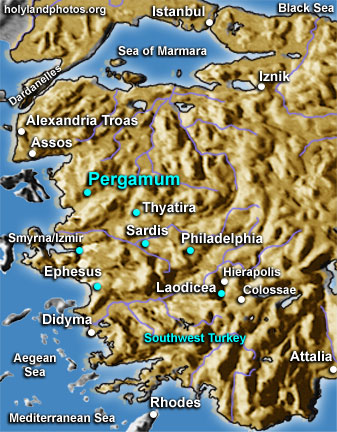 Pergamum - Background
The Pergamum Alter was a massive structure built sometime between 200 and 150 BC.
It was 116 feet wide and 109 feet deep with a front stairway about 60 feet wide.
On its base it had a frieze in high relief showing the battle between the Giants and the Olympian gods known as the Gigantomachy.
Another frieze relief in the inner court depicted events from the life of Telephus, legendary founder of the city of Pergamon and son of the hero Heracles and Auge, one of Tegean king Aleus's daughters.
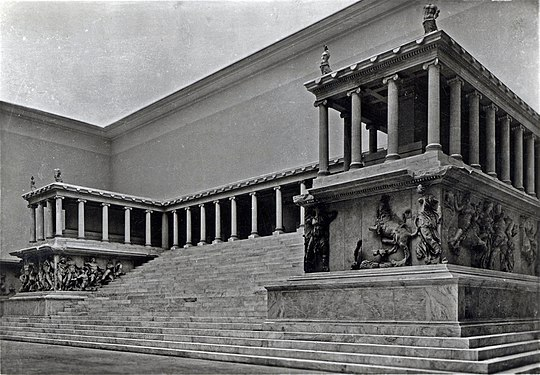 Kingdom of Pergamom
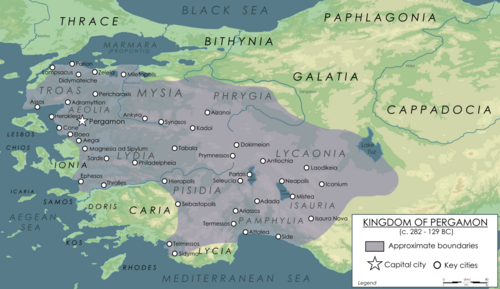 Pergamum – History
Pergamum had been the capital of the Kingdom of Pergamon until the death of its last king, Attalus III in 129 BC.
Upon his death, Attalus bequeathed the Kingdom of Pergamon to the Roman Republic on his death in 133 BC.
Rome, however, was, at that time, reluctant to move into Asia Minor.
Aristonicus, who claimed to be the illegitimate son of a previous king attempted to overthrow Attalus’ will but was defeated by the Romans in 130 and again in 129 BC leaving the former kingdom to be part of the Roman Republic.
Pergamum – Culture
Because of the background of the kings of the Kingdom of Pergamon, Pergamum had a strong influence from Greece, particularly Thrace from which its kings were descended.
Prior to Ephesus being named “temple warden” of the state religion Pergamum had three times been awarded that honor.
Aesculapius, an Asian diety, was honored as the god of medicine and healing and was worshipped under the emblem of a serpent.
Legend has it that parchment was invented in Pergamum when the supply of papyrus from Egypt was cut off in reprisal because of an attempt to lure a famous librarian by the name of Aristophanes away from Alexandria to Pergamum.
The Angel of the Church
Once again we see the letter is addressed to “the angel of the church” this time “in Pergamum.”
Remember, we have taken the phrase “the angels of the sevens churches” to indicate the overall “spirit” of the individual assemblies of the called out.
Again, Homer Hailey points out, “Jesus addresses each letter to “the angel of the church …” and concludes with the appeal, ‘He who has an ear, let him hear what the Spirit says to the churches.”  Whoever is addressed is to hear; the angels are addressed; the churches are to hear.  It follows that the angels are that part of the church addressed which is to hear; this would be the spirit or active life (i.e. the active, faithful, overcoming members - jrr)  of the churches.”
The letter to Pergamum
Salutation:
Here Jesus identifies himself as, “The One who has the sharp two-edged sword says this …”
This is the same sword spoken of in Revelation 1:16, a rhomphaia said to have been of Thracian origin.  It was much longer and heavier than the machcaira, the short sword, carried by Roman soldiers.
The blade was 30 inches in length with an equally long “handle” and was generally sharpened only on one side.
The only other time this word is used is in Luke 2:35 (and a sword will pierce even your own soul—to the end that thoughts from many hearts may be revealed) where it is used as an instrument of anguish.
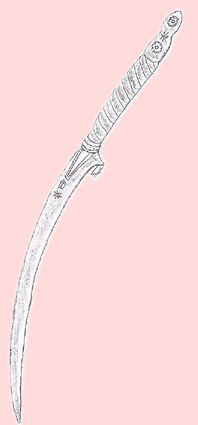 The Sword
Isaiah 49:2 – And He has made My mouth like a sharp sword; In the shadow of His sword, He has concealed Me, And He has also made Me a select arrow; He has hidden Me in His quiver.
Hosea 6:5 – Therefore I have hewn them in pieces by the prophets; I have slain them by the words of My mouth; And the judgments on you are like the light that goes forth.
The mouth of God’s prophets had been likened to a sword, and it was with the words spoken by Jesus from God that would judge evil, John 12:48, “He who rejects Me, and does not receive My sayings, has one who judges him; the word I spoke is what will judge him at the last day.”
Symbology
We are all familiar with the word of God being likened to a sword.
Ephesians 6:17 – “And take … the sword of the Spirit, which is the word of God.”
Hebrews 4:12 – For the word of God is living and active and sharper than any two-edged sword and piercing as far as the division of soul and spirit, of both joints and marrow, and able to judge the thoughts and intentions of the heart.
Right of the Sword
The sword was recognized by Romans as a symbol of authority and judgement.
Pergamum had served as the capital of the Kingdom of Pergamon and later the first capital of the Roman Province of Asia.
As a former capital, the people of Pergamum understood very well the idea of the “right of the sword” held by the proconsul of a provincial capital of Rome and which included the power to execute at will.
Therefore, the sovereign Christ with the two-edged sword would remind the threatened congregation that ultimate power over life and death belongs to God.
Satan’s Throne
Just as Jesus knew the Ephesian’s deeds, toil, and perseverance and of Smyrna’s tribulation and poverty, so the Lord knew all about the city – and the problems it brought – in which these saints in Pergamum lived.
He knew they dwelt in Pergamum which was “where Satan’s throne is.”
We have to remember that not only did Pergamum contan multiple temples to pagan gods, but it had, since 29 BC, a temple dedicated to the Roman Empire and to the emperor.
Pergamum was the center of worship to the state of Rome and to the emperor, so neither worship of the state nor emperor worship was anything new.
God explains very succinctly what He thinks of these false gods and the worship to them in Romans 1:18 to 32.
The letter to Pergamum
In spite of the nearness of Satan’s throne, Jesus knew, “you hold fast My name, and did not deny My faith.”
What WE KNOW these saints were having to combat were the influences that came from living so close to ungodly centers of worship.
These saints in Pergamum, despite all the evil influences around them and despite the pressure exerted on them to worship the pagan gods were remaining true to Jesus their Savior.
What’s In A Name?
Jeremiah 23:26 & 27 – How long? Is there anything in the hearts of the prophets who prophesy falsehood, even these prophets of the deception of their own heart, who intend to make My people forget My name by their dreams which they relate to one another, just as their fathers forgot My name because of Baal?
Baal is going to come up again in the next verse.
The name represented everything that being was.
The Name of Jesus
The “name of Jesus” represented:
His “authority” and “power,” in the working miracles in His name “By what power, or in what name, have you done this?” (Matthew 7:22; Mark 9:39; Acts 4:7), and it is contrasted with casting out evil spirits by some other name or power Acts 16:18; Acts 19:17.
The gospel, of salvation was to be preached “in his name,” by His authority and as making it effectual Luke 24:47;
sinners were justified “through his name” Acts 10:43; 1Corinthians 6:11;
sins were forgiven “for his name's sake” 1John 2:12;
men “called upon the name” of Jesus, as they had done on that of the LORD (Acts 9:14, Acts 9:21 [compare Acts 7:59]; Romans 10:13-14).
Jesus and “the Faith”
When these saints at Pergamum held fast His name they were placing their complete trust, their confidence, their hope, their very souls in Jesus Himself and His power to deliver them from the evil all about them.
And, not only that, they also “did not deny My faith.”
Colossians 1:22 & 23 – … yet He has now reconciled you in His fleshly body through death, in order to present you before Him holy and blameless and beyond reproach – if indeed you continue in the faith firmly established and steadfast, and not moved away from the hope of the gospel that you have heard, which was proclaimed in all creation under heaven, and of which I, Paul, was made a minister.
The Faith
The faith had been once – one time – for all time been delivered to the saints – Jude 3.
“the faith” then is actually another way of saying Jesus.
Acts 6:7 – And the word of God kept on spreading; and the number of the disciples continued to increase greatly in Jerusalem, and a great many of the priests were becoming obedient to the faith.
The Name and The Faith
A search for the phrase “the faith” in the New Testament produces 38 matches the first of which is not until Acts 3:16.
In all except 3 instances (Romans 4:11, 12, & 16 – where it is used to speak of the faith demonstrated by Abraham toward God) “the faith” represents some type of relationship, or connection to, or dependance on Jesus.
To be in the faith is to be in Jesus; to hold fast to the faith is to hold fast to Jesus.
Antipas
Unfortunately, we know nothing about Antipas other than he:
was a witness for Jesus
was faithful to Jesus
was killed in Pergamum.
A lot of speculation surrounds Antipas especially in Catholic circles where all types of myths and stories have been invented.
The fact is, we do not need to know anymore about Antipas than what we do already: the focus, OUR focus should always be on Jesus.
The letter to Pergamum
Condemnation:
“… you have there some who hold the teaching of Balaam …”
Balaam was the son of Beor, from a city in Mesopotamia called Pethor.
He possessed the gift of prophecy.
His story is found in Numbers 22:2 to Numbers 24:25.
After “wondering” in the wilderness for 40 years the children of Israel pitched their tents at Shittim, (“the acacia trees”), which lies directly opposite Jericho, approximately equidistant on the east side of the river, in the plains of Moab preparing to enter the promised land.
Balaam, Part 1
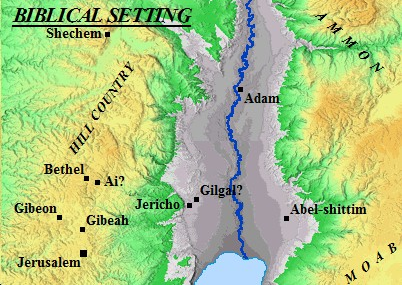 The Moabites had entered into some type of an alliance with the Midianites.
Following Balak’s, at that time king of the Moabites, suggestion the elders of both nations were sent to Balaam to induce him, by means of a bribe, to pronounce a curse on the advancing hosts of the Israelites.
Balaam, Part 2
Following God's command Balaam refused to go with the elders.
A second request was sent and enhanced by the higher rank of the messengers and by the more alluring promises on the part of Balak.
Not only did God permit Balaam to go with the men, but he actually commanded him to go.
However, God cautioned Balaam to act according to further instructions.
While on his way to meet Balak, this order was powerfully impressed on the mind of Balaam by the strange behavior of his ass and his encounter with the Angel of the Lord.
Balaam, Part 3
After meeting Balak, Balaam came to Kiriath-huzoth.
On the next morning he was taken “into the high places of Baal” where he saw a partial view of the camp of the Israelites.
Instead of a curse he pronounced a blessing.
He was then taken to the top of Peor, but this change of location did not alter Balaam’s oracale; in fact, his spirit soared to even greater heights and, speaking as directed by God, Balaam spoke glowing words of praise and admiration, of benediction and glorious prophecy. 
This, of course, fully convinced Balak that all further endeavors to persuade the seer to comply with his wishes would be in vain, and the two parted Numbers 24:25.
Balaam, Part 4
So far so good and nothing more is heard of Balaam until Numbers 31.
To understand what occurs in Numbers 31, however we have to read and understand what happens in Numbers 25.
In Numbers 25:1 to 9 we read how “the people” [the children of Israel – jrr] while they were at Shittim which was located east of the Jordan River on the plains of Moab, “began to play the harlot with the daughters of Moab” – Numbers 25:1.
In vese 2 we learn they accepted the invitation to offer sacrifices to the gods of Moab and that they ate and bowed downed to those gods because of their association with “the daughters of Moab.”
Balaam, Part 5
Numbers 25:3 – So Israel joined themselves to Baal of Peor, and the LORD was angry against Israel.
As a result, Moses was instructed to “Take all the leaders of the people and execute them in broad daylight before the LORD …”
As this was happening, one of the Israelites, Zimri, brought a Midianite woman, Cozbi a daughter of a head of a household in Midian, into the camp in sight of Moses.
Phinehas, Aaron’s grandson saw it and he took a spear and entered the tent and pierced both Zimri and the woman.
Phinehas’ action “turned away” the LORD’s wrath but 24,000 of the children of Isreal had died by plague.
Balaam, Part 6
In Numbers 25:17 & 18 we read where Israel is “to be hostile to” and “strike” the Midianites because 1) they had enticed the children of Israel to play the harlot with their daughters, 2) which led to some of the Israelites “to eat and bow down to their gods” and 3) of the “affair of Cozbi.”
In Numbers 31 we read of the LORD instructing Moses to “Take full vengeance for the sons of Israel on the Midianites.”
Next, we read that while the Israelites killed all the males, they spared the women whom they had captured.
In Numbers 31:15 Moses asks, “Have you spared the women?”
Balaam, Part 7
Then in verse 16 Moses exclaims, “Behold, these caused the sons of Israel, through the counsel of Balaam, to trespass against the LORD in the matter of Peor, so the plague was among the congregation of the LORD.”
What we find here then is that Balaam, in some way, had shown Midian how to corrupt God’s people which led to their sin in Numbers 25:1.
Matthew 18:6 to 9 – … but whoever causes one of these little ones who believe in Me to stumble, it is better for him that a heavy millstone be hung around his neck, and that he be drowned in the depth of the sea. Woe to the world because of its stumbling blocks! For it is inevitable that stumbling blocks come; but woe to that man through whom the stumbling block comes!
Balaam, Part 8
While we do not know exactly how or what Balaam had counseled, whatever it was had caused the Israelites to sin and thus in Joshua 13:22, “The sons of Israel also killed Balaam, the son of Beor, the diviner, with the sword among the rest of their slain.”
Revelation 2:14(b) says the teaching of Balaam was, “teaching Balak to put a stumbling block before the sons of Israel, to eat things sacrificed to idols, and to commit acts of immorality.”
There were some at Pergamum who were putting stumbling blocks – temptations – before the saints potentially leading them astray.
The Root of the Problem
Because of the connection with the story of Balaam one would think it involved idolatry, sexual promiscuity including, as we know from the Greek and Roman culture, infidelity and homosexuality among other things.
This was not a problem of doctrine but rather a problem of compromising with worldly ideologies.
Doctrine is certainly involved because we are taught how we ought to live our lives – Romans 13:13, “Let us behave properly as in the day, not in carousing and drunkenness, not in sexual promiscuity and sensuality, not in strife and jealousy.”
Root of the Problem
But this was more of a matter of enticing the saints away from the “straight and narrow” as the women of Midian had done when they followed the council – the advice – of Balaam.
We cannot live a life approved by Jesus without sound doctrine but without sound doctrine we cannot know how we ought to live our lives pleasing to God.
Emphasis!
In Revelation 2:15 “Thus” (NASB) refers to the preceding verse and indicates a comparison between the situation at Pergamum and that of Israel being led astray by the cunning of Balaam and “you also” emphasizes this comparison.
The Nicolaitans, it seems, had themselves acted (deeds in verse 6) as if they were not obligated to observe “moral law.”
Colossians 3:17 – And whatever you do in word or deed, do all in the name of the Lord Jesus, giving thanks through Him to God the Father.
The Teaching of the Nicolaitans
“in the same way hold the teaching of Balaam,” according to verse 15 includes three elements:
temptations using stumbling blocks;
eating things sacrificed to idols;
committing immorality.
This indicates that the teaching of the Nicolaitans involved or practiced these three things.
Lets NOT Speculate
Part of the problem here is that we DO NOT know who the Nicolaitans were nor what they taught or practiced.
Every source I consulted contained something like, “We do not know who the Nicolaitans were but they were probably a sect of Gnosticism.”
Here we do not have to play a guessing game because Jesus has listed three specifics which He has against the Nicolaitans.
Jesus’ Warning
Luke 17:1 & 2 – And He said to His disciples, “It is inevitable that stumbling blocks should come, but woe to him through whom they come! It would be better for him if a millstone were hung around his neck and he were thrown into the sea, than that he should cause one of these little ones to stumble.”
Analyzing This Warning
As we analyze this incident, and this warning, we see that the “first” sin committed by the “daughters of Moab” was not in tempting the Israelites to marry a woman outside their “nation” but that they, “invited the people to the sacrifices of their gods,” Numbers 25:2.
In Deuteronomy 20:17 God commanded Israel to “utterly destroy” the peoples living in the promised land, “the Hittite and the Amorite, the Canaanite and the Perizzite, the Hivite and the Jebusite.”
God then provides the reason for ordering the complete destruction of these people in verse 18, “in order that they may not teach you to do according to all their detestable things which they have done for their gods, so that you would sin against the LORD your God.”
The Concern
This is the concern in Pergamum and, evidently, with the Nicolaitans: if you live among them long enough and if you tolerate their lifestyle long enough you become immune to the actual sin being committed.
1Timothy 6:20 & 21 – O Timothy, guard what has been entrusted to you, avoiding worldly and empty chatter and the opposing arguments of what is falsely called "knowledge" – which some have professed and thus gone astray from the faith. Grace be with you.
The Letter to Pergamum
The Warning:
Repent therefore …
This is the first part of the warning.
Jesus is giving the saints in Pergamum who are holding the teaching of the Nicolaitans a choice.
Do this (repent) or this other thing is going to happen.
IF there was any doubt, here we see Jesus is coming in judgement.
Tolereance
Not all the saints in Pergamum were guilty of following the Nicolaitans but ALL were guilty of tolerating them.
Jesus is uncompromising here: either get rid of the influence leading saints astray or suffer the consequences.
This should speak volumes to us as we live in a society that wants us to tolerate every imaginable sin there is.
However, remembering the letter to the church at Ephesus, we have to remember that our tolerance has to be tempered with love – not compromise, love.
The Choice
… or else I am coming to you quickly …
If the saints at Pergamum do not repent the result is Jesus will come quickly.
This is a coming in judgement, but it is not the coming that “must shortly take place” (Revelation 1:1) or that is “near” (Revelation 1:3).
Jesus is not necessarily going to personally come.
His coming could be through the agency of one of His representatives.
III John 9 & 10 – I wrote something to the church; but Diotrephes, who loves to be first among them, does not accept what we say. For this reason, if I come, I will call attention to his deeds which he does …
Authority of the Apostles
1Corinthians 4:21 – What do you desire? Shall I come to you with a rod or with love and a spirit of gentleness?
2Corinthians 13:2 – I have previously said when present the second time, and though now absent I say in advance to those who have sinned in the past and to all the rest as well, that if I come again, I will not spare anyone, …
2Corinthians 13:10 – For this reason I am writing these things while absent, in order that when present I may not use severity, in accordance with the authority which the Lord gave me, for building up and not for tearing down.
Our Authority
2 Timothy 4:1 to 4 – I solemnly charge you in the presence of God and of Christ Jesus, who is to judge the living and the dead, and by His appearing and His kingdom: preach the word; be ready in season and out of season; reprove, rebuke, exhort, with great patience and instruction. For the time will come when they will not endure sound doctrine; but wanting to have their ears tickled, they will accumulate for themselves teachers in accordance to their own desires; and will turn away their ears from the truth and will turn aside to myths.
The Quick Coming
The quick coming is not immediate, it is going to sudden nor is it going to be unexpected to those who read and hear.
The false teachers have been warned, and they have been called to repent.
The coming will be quick in the sense that it will be too late once the coming is commenced.
Certainly, anyone who repents will be forgiven but anyone who ignores the words of Jesus, spoken by Him or through His apostles, has reached a state from which they are, in all likelihood, not going to turn from, thus it is too late.
Consequence of the Coming
… I will make war against them with the sword of My mouth.
Again, we see Jesus prepared to use the sword, the symbol of authority and judgement, to correct the false teachers.
Jesus threatens war but it is rhetorical: who do you think is going to win that war?
The sword is, of course, His word, Ephesians 6:17 (the sword of the Spirit, which is the word of God) delivered by the Spirit – 2 Peter 1:21 (for no prophecy was ever made by an act of human will, but men moved by the Holy Spirit spoke from God).
He who has an ear …
Once again, the letter was addressed to the angel of the church at Pergamum, that active, faithful overcoming saint at Pergamum.
The call to action goes out the to individuals (He who has an ear, let him hear), not to some organization or hierarchical structure.
Each individual Christian is responsible for hearing and taking the action demanded.
To hin who overcomes …
This is, as in all the letters, active indicative denoting that it is an ongoing action.
Saints must continually overcome: to stop overcoming halts the overall process and thus one would cease to be overcoming.
the hidden manna
Manna has reference to the bread with which the Israelites were suppled from God during their journey through the wilderness.
More specifically it may have reference to the manna kept in the Arc of the Covenant out of view (i.e. hidden) from sight – Exodus 16:31 to 35.
John 6:31 – Our fathers ate the manna in the wilderness; as it is written, ‘HE GAVE THEM BREAD OUT OF HEAVEN TO EAT.’
Jesus, THE Bread of Life
John 6:48 to 51 –I am the bread of life. Your fathers ate the manna in the wilderness, and they died. This is the bread which comes down out of heaven, so that one may eat of it and not die. I am the living bread that came down out of heaven; if anyone eats of this bread, he shall live forever; and the bread also which I shall give for the life of the world is My flesh.
Hidden
Matthew 11:25 – At that time Jesus answered and said, “I praise Thee, O Father, Lord of heaven and earth, that Thou didst hide these things from the wise and intelligent and didst reveal them to babes.”
Luke 9:43 to 45 – And they were all amazed at the greatness of God. But while everyone was marveling at all that He was doing, He said to His disciples,  “Let these words sink into your ears; for the Son of Man is going to be delivered into the hands of men.” But they did not understand this statement, and it was concealed from them so that they might not perceive it; and they were afraid to ask Him about this statement.
Mystery
1Timothy 3:16 – And by common confession great is the mystery of godliness: He who was revealed in the flesh, Was vindicated in the Spirit, Beheld by angels, Proclaimed among the nations, Believed on in the world, Taken up in glory. 
1Corinthians 1:22 to 24 – For indeed Jews ask for signs, and Greeks search for wisdom; but we preach Christ crucified, to Jews a stumbling block, and to Gentiles foolishness, but to those who are the called, both Jews and Greeks, Christ the power of God and the wisdom of God.
Jesus, the hidden manna
God has revealed EVERYTHING to those open and receptive to His word.
However, some simply will not understand, not because they cannot or because they are incapable of understanding His will, but because they simply are not open to something as simple as the gospel.
Jesus is the bread of life, the “hidden manna” to which all have access if they will open their hearts and minds to His simple truths and obey His commands.
IF …
If the Nicolaitans were some sort of sect of the Gnostics,
“The Gnostics made much of wisdom (sophia), intelligence (sunesis), and knowledge (epignōsis). Paul takes up the language of the Gnostics and translates it to the higher spheres of Christian thought. Against the false wisdom of the Gnostics, the apostle sets the true wisdom of the gospel. The initiatory rites of these Gnostics in which certain were inducted into their order, were secret mysteries. Paul sets over against these the fact that all the treasures of wisdom and knowledge are hidden in that comprehensive mystery, the knowledge of God in Christ.” (Wuest)
A White Stone
“I will give him a white stone”
Mounce says we should look to Jewish cutom rather than to Roman custom to determine the meaning of this.
Trench explains, “White is everywhere the color and livery [dress or uniform – jrr] of heaven.”
White in Revelation
White is used to describe:
the head and hair of Jesus – 1:14
saints who walk with Jesus in white – 3:4,5 & 18
the garments worn by the elders – 4:4
the horse upon which Jesus goes forth to conquet – 6:2
martyrs are arrayed in white robes – 6:11
those coming out of the great tribulation are white – 7:9 & 13
the cloud upon which Jesus sits is white – 14:14
Jesus rides a white horse – 19:11
the army of Christ is clothed in white linen and riding white horses – 19:14
the throne of judgement is white – 20:11
The Stone
The word “stone” here is not the same Jesus used in Matthew 16:18 addressing Peter.
This word means “pebble” or “small stone.”
The only other time this word is used in the New Testament is in Acts 26:10 – And this is just what I did in Jerusalem; not only did I lock up many of the saints in prisons, having received authority from the chief priests, but also when they were being put to death, I cast my vote against them.
In Acts 26:10 Paul is referencing the practice used when “voting” on the guilt or innocence of a person: a white pebble was used to vote innocent while a black pebble was used to indicate guilt.
Other Possible Meanigs
Many commentators attempt to connect the “white stone” with either Urim and Thummin in the High Priest’s breastplate of judgement.
Others try to see an allusion to the plate of gold worn on the High Priest’s head.
Some see a connection between the stone and the manna.
Some see a connection to the practice of writing a candidate’s name during an election on a stone or bean.
The fact is, the specific allusion is lost and there is no real way to know exactly what is referenced here.
Name on a Stone
The lost reference concerning the meaning of the white stone is connected to the next phrase, “a new name written on the stone which no one knows but he who receives it.”
This may be an indication of the practice of two close friends or partners, etc., taking a stone and cutting it into two pieces.  Each would then write a secret (new) name on his piece and then the two would exchange the two pieces.
Christian
Arthur Ogden, referencing Isaiah 56:1 to 6 and 6:1 & 2 sees the new name as “Christian” the name by which the followers of Jesus came to be known.
At first this seems almost absurd as everyone came to know the name.
However, Ogden points out, “… it centers around the knowledge of the individual having received it as to whether or not he is truly a Christian.  Only the Lord and the individual receiving it know whether or not he or she is a Christian.”
Possible Meaning
According to Summers, who provides no documentation, Pergamum was engaged in the mining of white stone as a commercial product, and he suggests four (4) possible ideas concerning the writing of a name on the stone.
The white stone was given to a man who had been tried and justly acquitted.  He carried it as a sign that he was free of the charge of crime which had been placed against him.
The white stone was given to the winner of a race or contest as an indication he had overcome opposition.
The white stone was given to a warrior returning from battle with victory over the enemy.
The white stone was given to a man freed from slavery who had been made a citizen: it was carried as an indication of his citizenship.
The Sum of it all
It may have been any of these possible explanations or none of them at all.
In fact, according to Ritmyer Archaeological Design, “The Hellenistic buildings of Pergamum were built of the local dark colored granite, called andesite” and marble was imported for inscriptions.
It could have been something understood by the Christians at Pergamum in the 1st Century but lost to us because of the passage of time and custom.
Modern Names and Naming
In our modern, 21st century world when we name a child it is generally for identification and, at least during my earlier life, generally was given to honor someone or something.
Personally, I was given my first name after an uncle who my father loved and was very close to, and after my father, thus, James Rayford.
If I had ever had a son, I had plans to name him Frank Douglas after my grandfather and my father-in-law.  If I remember correctly Tomy wanted James Douglas.
Think of all the people in the 19th century given the name George, or Thomas Jefferson, or, here in Texas Sam or Samuel after Sam Houston, or in 2005 Vince.  One of my great-great grandfathers was named Francis Marion Ragan after Francis Marion, the Swamp Fox of South Carolina during the War for Independence.
Biblical Naming Custom
The ISBE explains, “Biblical names were also descriptive, and often prophetic. Religious significance nearly always inhered in the name, a parent relating his child to the Deity, or declaring its consecration to the Deity, by joining the name of the Deity with the service which the child should render, or perhaps commemorating in a name the favor of God in the gracious gift of the child, e.g. Nathaniel (‘gift of God’); Samuel (‘heard of God’); Adonijah (‘Yahweh is my Lord’), etc … It seems to us strange that at its birth, the life and character of a child should be forecast by its parents in a name; … But that this was actually done, and that it was regarded as a matter of course, is proved by the name given to Our Lord at His birth: ‘Thou shalt call his name Jesus; for it is he that shall save his people” (Matthew 1:21).’”
Names Reflect
In scripture not only is a name something by which a person, a place, or a thing is known or marked, it is also, in a general sense, descriptive of a:
person – Genesis 17:5 where Abram (High Father) was changed to Abraham (Father of a Multitude);
person’s position – The Greek name Jesus comes directly from the Hebrew Joshua which means Jehovah Saves, “for it is He who will save His people from their sins” (Matthew 1:21).
circumstance affecting him or her – Jacob (heal-catcher) was changed to Israel (he will rule as god) because, “you have striven with God and with men and have prevailed” (Genesis 37:28).
Thus, a person’s name frequently came to stand for the person and all that person was and stood for.
“Name” as “Person”
Acts 1:15 could, and possibly should, be translated, “And at this time Peter stood up in the midst of the brethren (a gathering of about one hundred and twenty NAMES were there together), and said …”
Revelation 3:4 – “But you have a few NAMES in Sardis who have not soiled their garments; and they will walk with Me in white; for they are worthy.”
Numbers 26:53 – “Among these the land shall be divided for an inheritance according to the number of names.”
Numbers 26:55 – “But the land shall be divided by lot. They shall receive their inheritance according to the names of the tribes of their fathers.”
In each of these instances – and there are more – the word for “name,” whether the Greek or the Hebrew, means and indicates people or persons.
A New Name
We need to remember, “the name” here in Revelation 2:17,
WAS NOT necessarily unique to the one who overcomes as some say, i.e. it may have been, for example, the name of Christ written for everyone who overcame;
It was given only “To him who overcomes;”
It was written on a small white stone.
There is no way to determine exactly which custom among many is being referenced here nor exactly what the name actually was or is.
What is evident is that it was a promise from Jesus calculated to increase their efforts, their loyalty and to provde comfort.
which no one knows but he who receives it
Isaiah 9:6  For a child will be born to us, a son will be given to us; And the government will rest on His shoulders; And His name will be called Wonderful Counselor, Mighty God, Eternal Father, Prince of Peace.
Here the phrase “His name will be called” means “He shall be.”
In Genesis 17:5 Abram’s name was changed to Abraham because hew WAS TO BE the father of many nations.
In Genesis 32:28  Jacob’s name was changed to Israel “for you have striven with God and with men and have prevailed.”
What is the new name?  I don’t know.
When exactly do we receive the new name? I don’t know.
What I do now is that the new name will be given to us and it will reflect who and what we are.
What have we learned?
The congregation at Pergamum held fast to Jesus’ name even in the midst of a pagan stronghold.
It was a great congregation except that it tolerated those who condoned error.
Jesus expects and demands that His saints stand up to and combat false doctrine and sinful practices whenever and wherever it is found.
Failure to keep the body pure will result in Jesus coming to make war.
Overcoming results in being provided with hidden manna, receiving a white stone with a new name written on it which only the receiving person knows.